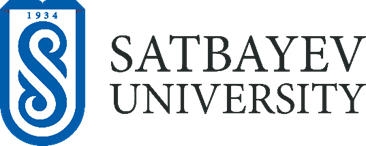 Манифольд және фонтанды арматураның ілмегі және реттеу құрылғысы
Манифольд дегеніміз не?
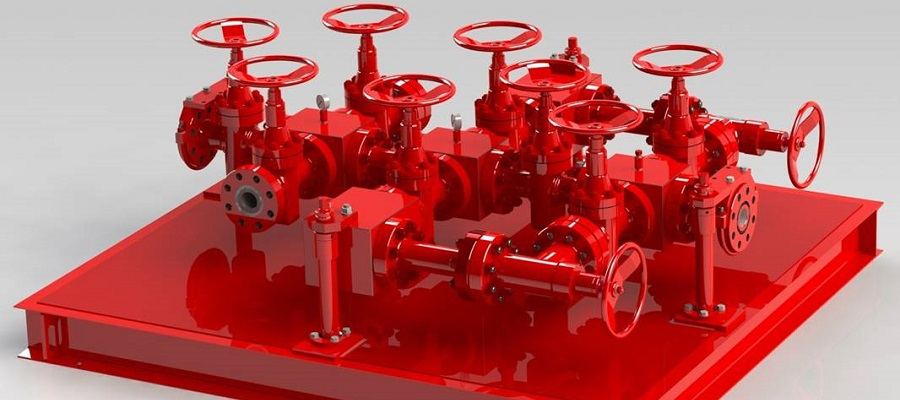 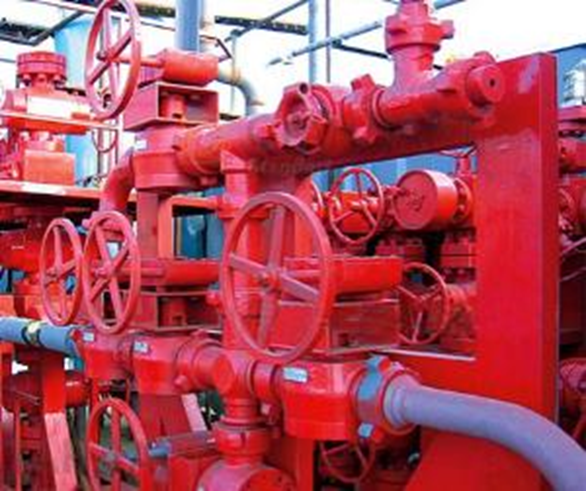 2
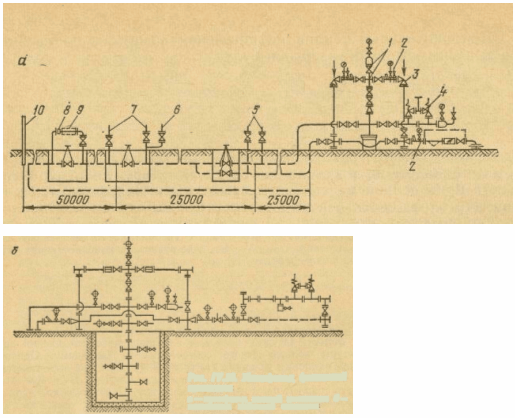 Фонтандық арматураның Манифольды:  а— газ ұңғымасының манифольды; б — мұнай ұңғымасының манифольды.
Манифольд МБ320 - 4000 кН ілмектегі рұқсат етілген жүктемемен бұрғылау қондырғылары үшін
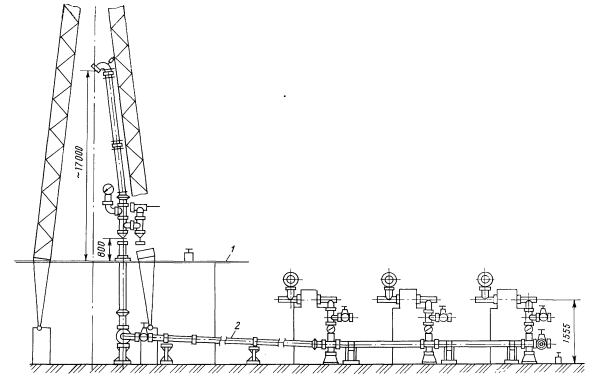 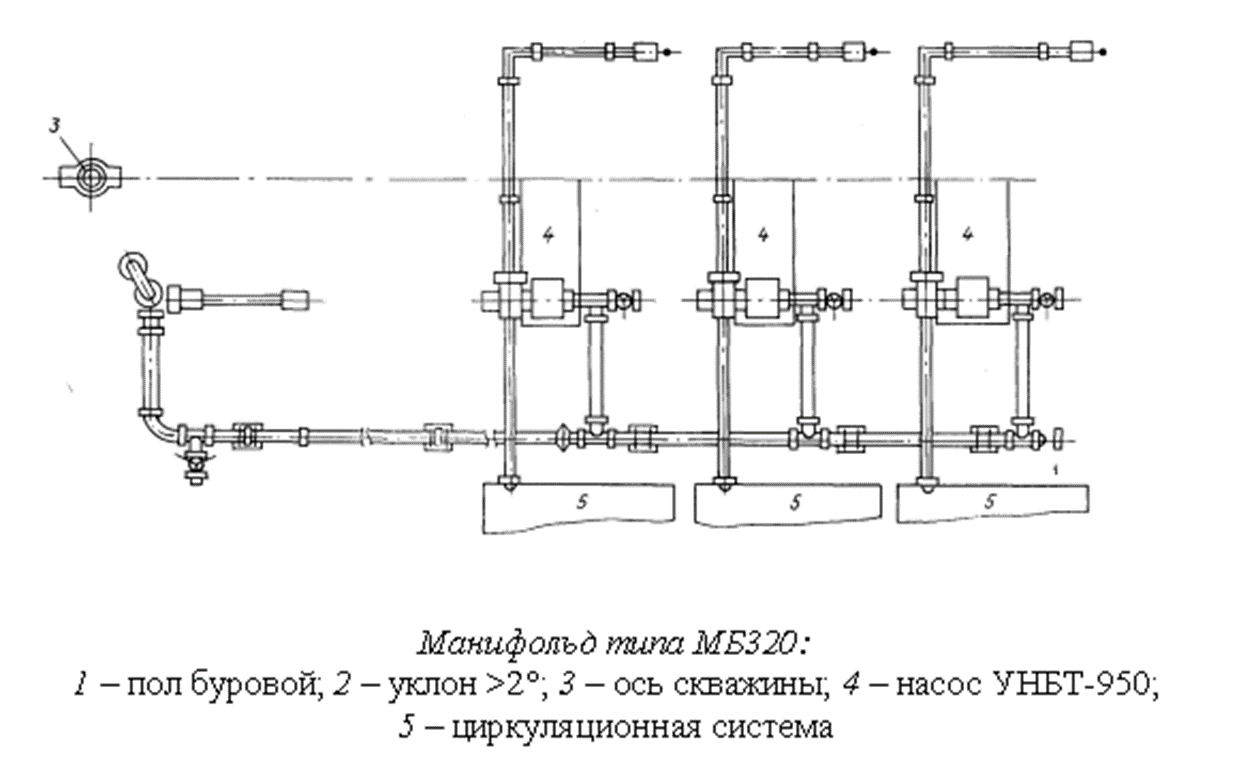 1-бұрғылау едені,
2- еңіс, 3 – ұңғыма осі, 4- сорап УНБТ-950, 5-циркуляциялық жүйе.
3
Төртжақты фонтанды арматураның байланысу жүйесі
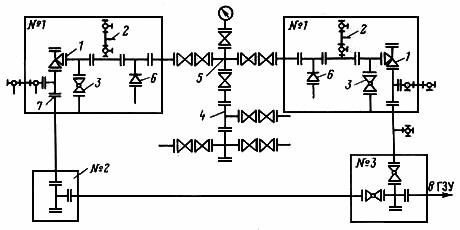 5
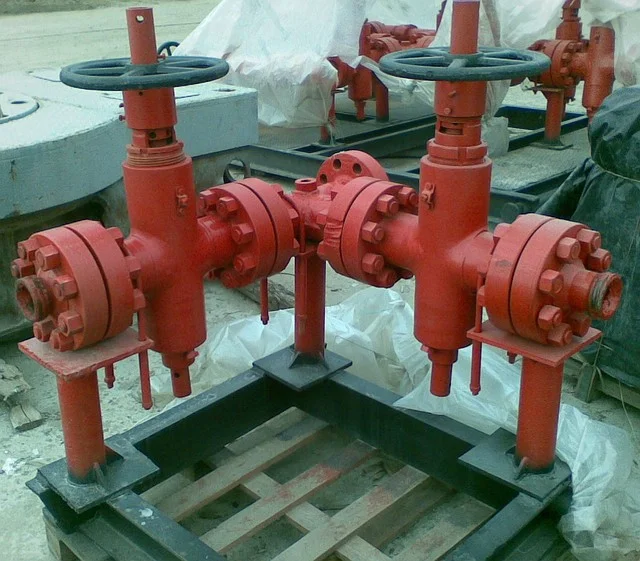 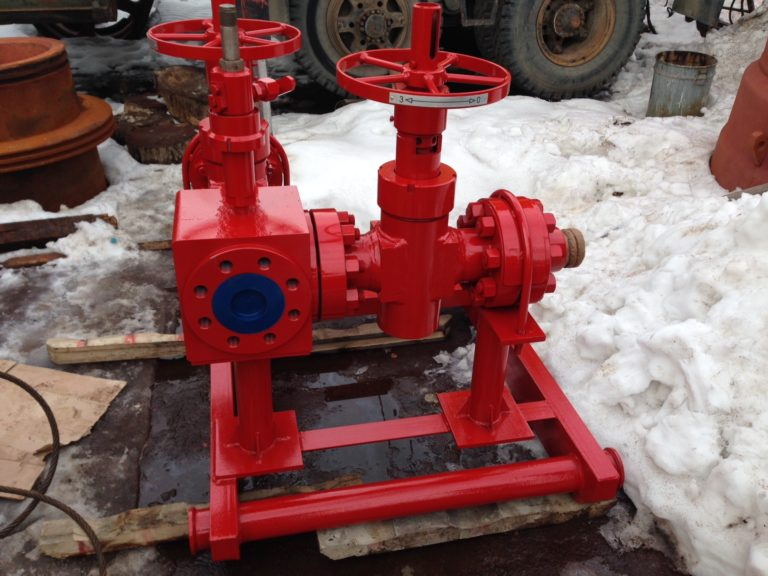 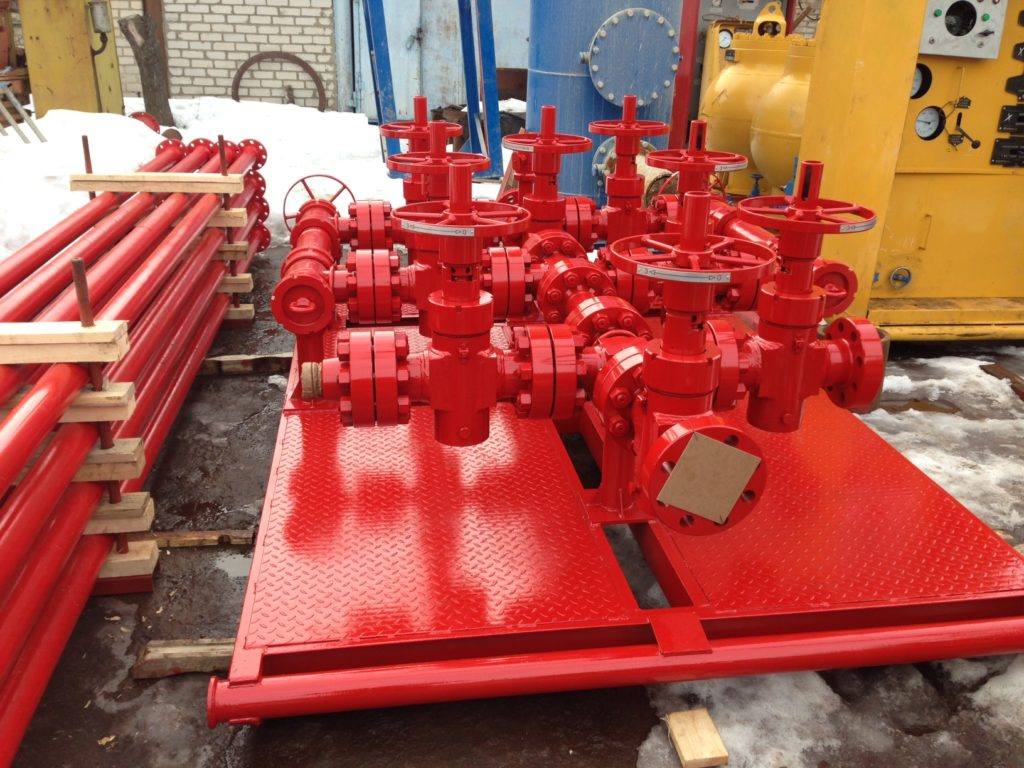 Тағайындалуы, техникалық сипаттамасы, конструкциясы және жұмыс істеу принципі
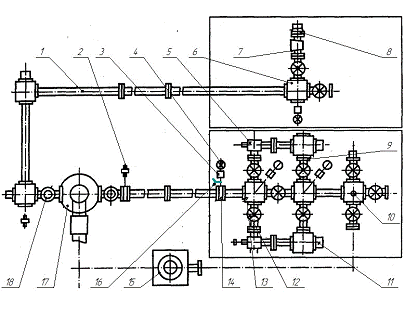 1- өшіру сызығы; 2-қысым датчигі;3 - орта бөлгіш; 4 - көрсететін манометр; 5-Қол жетегі бар дроссель; 6 - манометрмен тройник; 7 - кері клапан; 8 - жауапты фланец; 9-адаптер фланец; 10 - тығыны; 11 - ағынның сөндіргіші; 12-Қол жетегі бар Ысырма; 13 - айқастырғыш; 14 - құрал - саймандық фланец; 15 - бұрғылау ерітіндісінің сепараторы; 16-инелі вентиль; 17-превенторлар блогы; 18-гидрожетегі бар Ысырма;
Манифольдінің техникалық сипаттамалары МПБ5-80х35 

Параметрлер                                                               параметрдің мәні 
жұмыс қысымы,                                                                   МПа 35  
DB-тығыздау сақинасының ішкі диаметрі,                          мм 84 
DH-нығыздау сақинасының сыртқы диаметрі,                  мм 104 
ұңғыма ортасы                                                                мұнай,газ,газконденсат,қабат суы,бұрғылау                               
                                                                                          ерітіндісі,бұрғылау шламы және олардың              
                                                                                          қоспалары 
шартты өту,                                                                                  мм 80 
b-нығыздау сақинасының ені,                                                    мм 10 
h-тығыздама Биіктігі,                                                                 мм 8,4 
бекіту құрылғысының типі                                                 ЗМ-80Гх35 
маховикте күш салу,                                                              кН 0,45 
гидробасқару жүйесіндегі қысым,                                        МПа 14 
реттеуші құрылғы                                                                  ДР-80x35 
ұңғыма ортасының температурасы,                                0С 150-ге дейін 
Масса (сепараторсыз),                                                              кг 8628 
орташа қызмет ету мерзімі,                                                          жыл 6
Фонтандық арматураны басқару станциясы (СУФА)
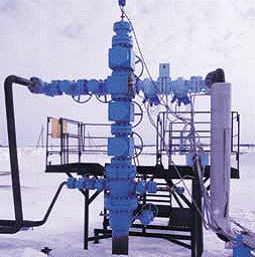 Техникалық сипаттамалары:

Гидробасқару элементтерінің саны-16 дейін.

Жұмыс агенті-энергия тасымалдаушы-полиметилсилоксанды сұйықтықтар, минералды майлар және т. б.

Температура диапазоны - - 60 ... + 40 0С.

Электр қорегі-сыртқы көзден негізгі және аккумуляторлық батареядан резервтік.

Габариттік өлшемдері-2300 х 2500 х 2400 мм артық емес.

Жұмыс ресурсы-20 жылдан кем емес.
Станцияның артықшылықтары:

Жоғары сенімділік пен толық зауыттық дайындық өнімі болып табылады;

Станция конструкциясы оны тапсырыс берушіде пайдаланудың нақты шарттарына бейімдеуге, пайдалану процесінде ЦДП-мен оның параметрлерін сыни параметрлерге түзетуге мүмкіндік береді;

 Өз техникалық жағдайын диагностикалайды.
СУФА автономды, қолмен  және реттеу режимдерінде жұмыс істейді, оның негізгі жүйелері мен агрегаттарының техникалық жағдайын диагностикалайды.СУФА ішкі температурасы -10...+30оС бокста орналасқан, ол жайластырылған бұта алаңдарының кез келген қатты негіздерінің бетон плиталарына (төгілген негізде, металл платформаларда, қада негізінде, жер асты негіздерінде мұздатылатын және т. б.) орнатылады.
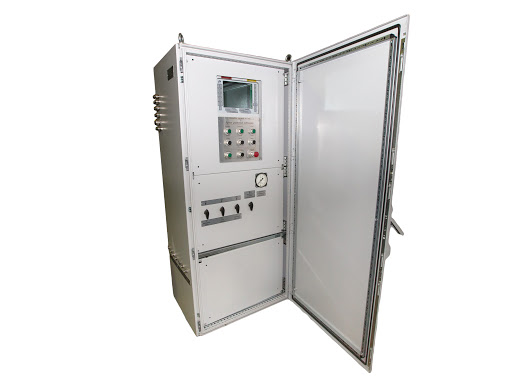 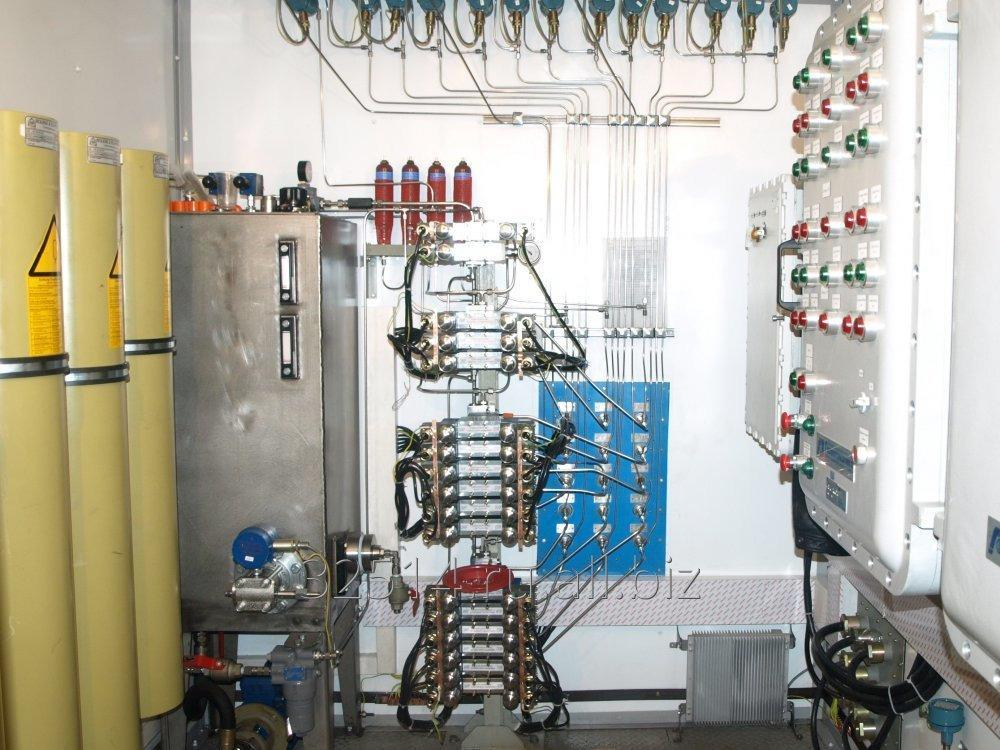 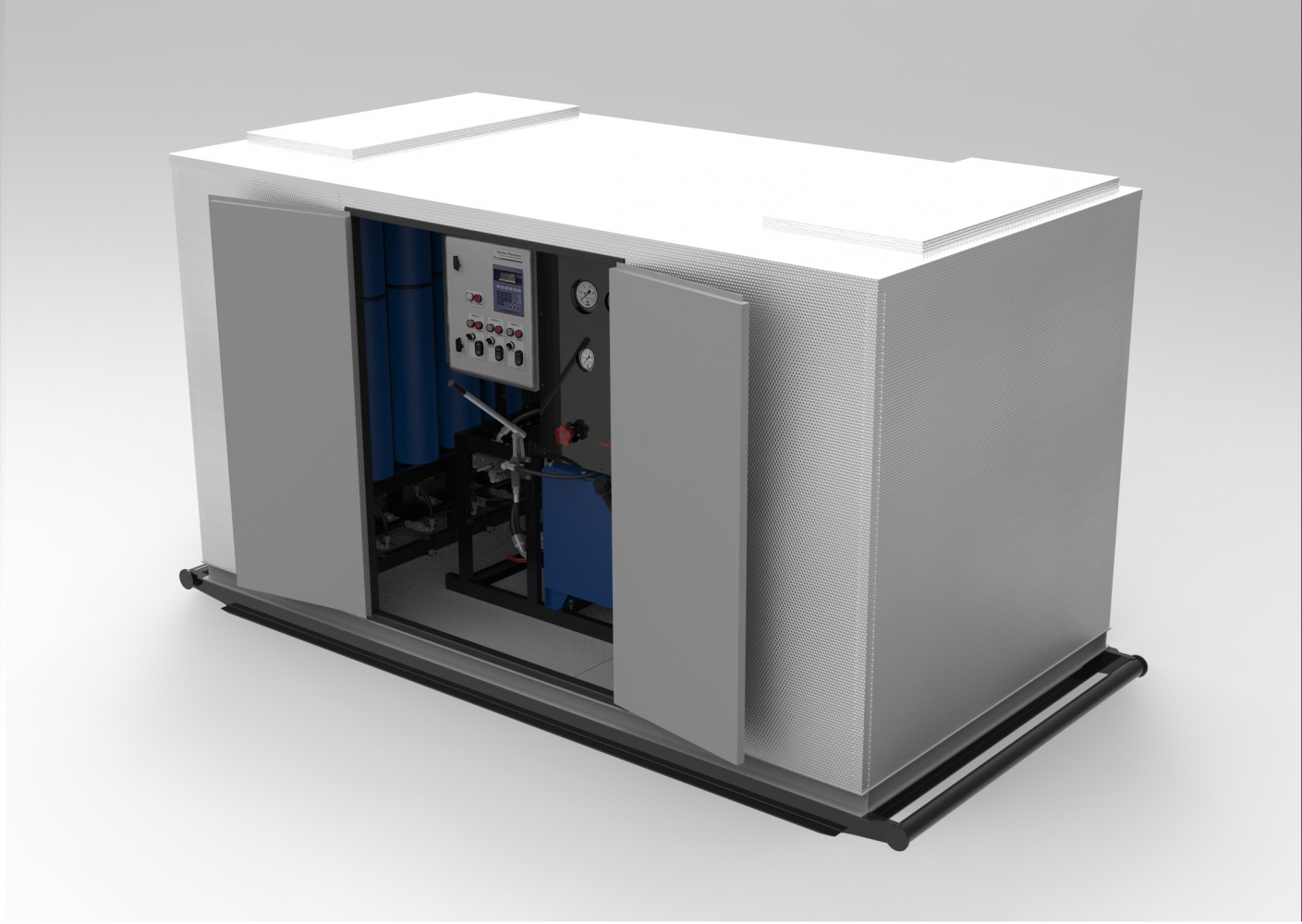 13